Web3D 2015 – The 20th International Conference on 3D Web Technology 
June 18-21 – Heraklion, Crete, Greece
Semantic Query-based Generation of Customized 3D Scenes
Krzysztof Walczak, Jakub Flotyński
Department of Information Technology
Poznań University of Economics, Poland 

[walczak, flotynski]@kti.ue.poznan.pl
Presentation Outline
Motivations for semantic modelling of 3D content
The SEMIC approach
Query-based content customization
Examples
Implementation
Conclusions and future works
2
Interactive 3D Web Content
Opportunities for widespread use of 3D content
Increasing performance and versatility of hardware
Cheap 3D accelerators and displays
Rapid growth in the network bandwidth
Numerous domains 
Cultural heritage, education, medicine, tourism, e-commerce, … 
More complex than other typesof media 
Geometry, structure, space, appearance, animation, behaviour
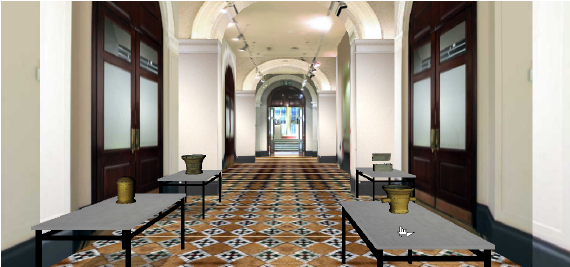 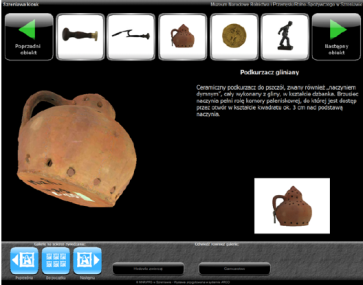 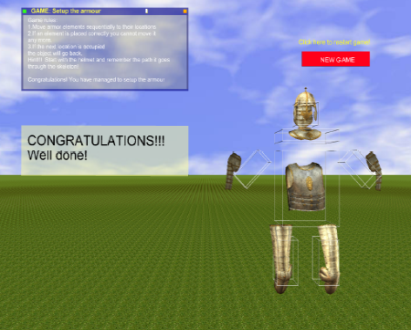 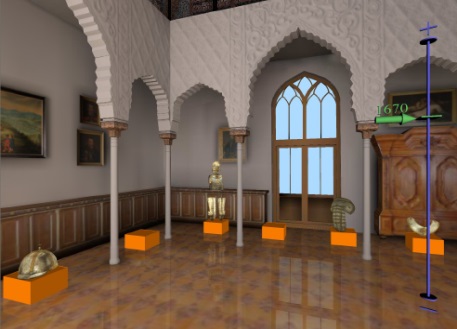 3
3D Content Creation Challenge
Creation of interactive 3D content is difficult
High complexity of content
Requires proper tools and experience
Multitude of content presentation platforms
Expensive and time-consuming
Applicability of ready-to-use 3D content is limited
Personalization – visualization, teaching, cultural heritage, medicine
Adaptation – different presentation platforms and contexts
Content creation and customization performed by domain experts or end users
Efficient methods of creation and customization of 3D content are required!
4
Creation and Customizationof 3D Content
Solutions simplifying 3D content creation/customization
Specialized tools and applications
High-level languages and frameworks
Templates, parameterization, components 
Limited possibilities of facilitating content creation/customization
5
Problem statement
Lack of solutions for flexible on-demand content creation/customization including explicit and implicit management of different aspects of 3D content at different levels of abstraction
6
Semantic Modeling of 3D Content
Extension and generalization of the previous approaches
Declarative and knowledge-based content creation at arbitrarily chosen (conceptual) level of abstraction
Content representation independent of particular presentation platforms
Simplified content management (indexing, searching and analysing of content components)
7
The SEMIC Approach
Content models
Steps
Content representations
Semantic 
3D meta-scene
Semantic Content Model
Creation of a generalized content representation
Customized content representation
Semantic Content Customization Patterns
Query-based content generation
3D Content Representation Language
Final content representation
Building a final content representation
Content presentation
8
The SEMIC Approach
Content models
Steps
Content representations
Semantic 
3D meta-scene
Semantic Content Model
Creation of a generalized content representation
Customized content representation
Semantic Content Customization Patterns
Query-based content generation
3D Content Representation Language
Final content representation
Building a final content representation
Content presentation
9
Semantic Content Model
Semantic Content Model
Domain-specific ontology
Semantic Content Representation
Semantic Mapping Model (SMM)
Conceptual Content Representation
Multi-layered Semantic Content Model (ML-SCM)
Content creation
Representation Mapping
Concrete Content Representation
Ontology MappingSemantic Mapping Model
Enables presentation of domain-specific concepts by mapping them to concrete elements (ML-SCM)
Includes generic concepts for wrapping domain-specific ontologies
Presentable objects
Properties
Descriptors
Relations
Domain-specific Ontology
Semantic Mapping Model (SMM)
Multi-layered Content Model 
(ML-SCM)
11
Ontology MappingPresentable Objects
Represent primary (independent) entities of a scene at a conceptual level of abstraction
Artefacts in a virtual museum exhibition
Avatars in a game
Cars in a car show
…
Super-classes of domain-specific classes with independent representations
Reflected by geometrical and structural 3D content-specific classes
cart
granary
stand
statuette
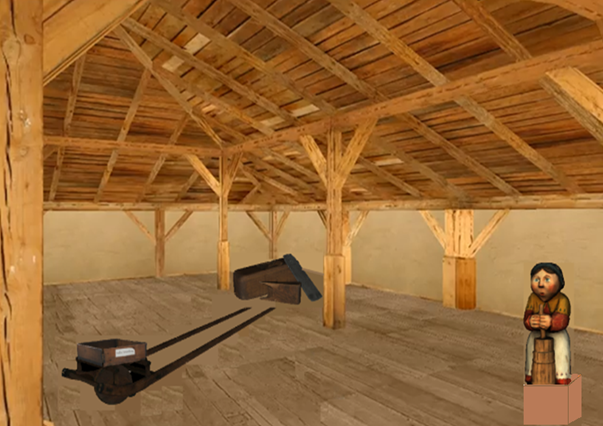 12
Ontology MappingProperties
Represent conceptual features of presentable objects, e.g., material, colour, shininess, etc.
Super-properties of domain-specific properties
Reflected by 3D content-specific properties describing
Geometry
Structure
Space
Appearance
Animation
stand.colour=‘beige’
granary.madeOf=‘wood’
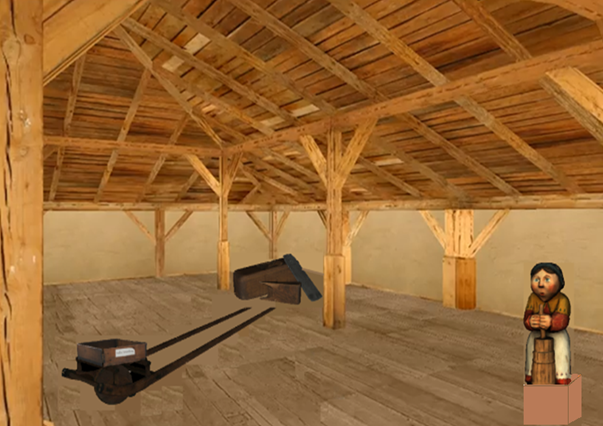 statuette.texture=
’pict.png’
13
Ontology MappingDescriptors
Containers collecting multiple properties
Descriptive classes – containers for properties with values fixed for a whole class of presentable objects
Descriptive individuals – containers for properties with values variable within a group of objects
RotatingObject
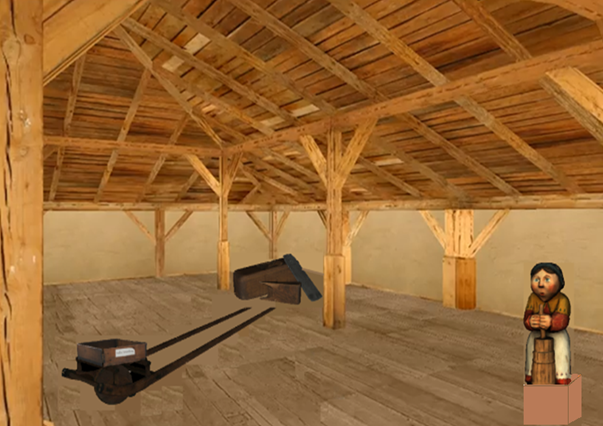 PlasticObject
TexturedObject
14
Ontology MappingRelations
Represent dependencies between properties of different presentable objects, e.g., relative location
Super-classes of 
Domain-specific properties(binary relations)
Domain-specific classes(n-ary relations)
Reflected by 3D content-specific properties
cart.isInside=granary
statuette.standsOn=stand
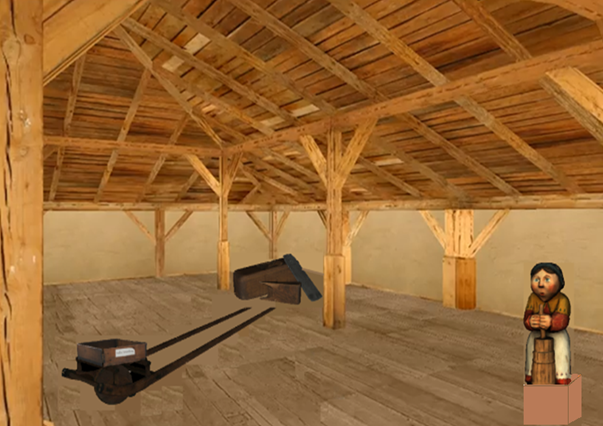 15
The SEMIC Approach
Content models
Steps
Content representations
Semantic 
3D meta-scene
Semantic Content Model
Creation of a generalized content representation
Customized content representation
Semantic Content Customization Patterns
Query-based content generation
3D Content Representation Language
Final content representation
Building a final content representation
Content presentation
16
Semantic 3D Meta-scene
Semantic 3D meta-scene – a customizable 3D content representation (knowledge base) generated within the SCM:
Flexible – represents 3D content at both low and high levels of abstraction
Generalized – represents a super-set of the presentable content
Abstract – does not need to specify all elements that are required for final content presentation
Extensible – new elements may be added to a meta-scene to create the final 3D scene
17
Semantic Content Query
Semantic Content Query – a knowledge base compliant with the semantic web standards and built according to Semantic Content Customization Patterns:
content selection
content projection
content extension 
content composition
18
Content Customization PatternsSelection
Indication of POs, which are to be included in the generated scene
Individual selector – explicit selection of POs
Class selector – implicit selection of POs
Sub-class selector – all POs that belong to a class
Restriction selector – selecting POs with a common feature
Selector rule – semantically complex queries
Complex class selector – set operators (intersection, difference)
19
Content Customization PatternsSelection
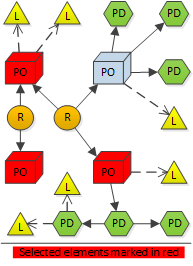 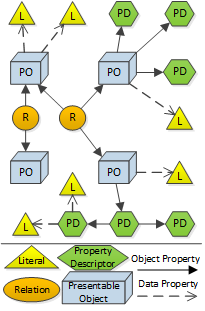 20
Content Customization PatternsProjection
Indication of desirable features or behavior of POs that are to be presented in the generated scene
Sub-projector – presenting a particular property/binary RL (or properties/binary RLs with a common root concept) for all POs included in the generated scene
Super-projector – explicit choice of a property/binary RL for specific POs
Conditional projector – selection by rules
21
Content Customization PatternsSelection + Projection
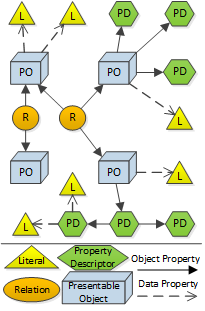 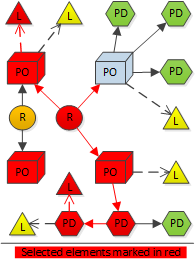 22
Content Customization PatternsExtension and Composition
Introduction of new content elements that are responsible for new features or behavior of the selected POs
Content extension – introduction of new properties for describing selected POs
Content composition – introduction of new RLs for combining selected POs by specifying mutual dependencies
Explicit and implicit content extension and composition
23
Content Customization PatternsExtension
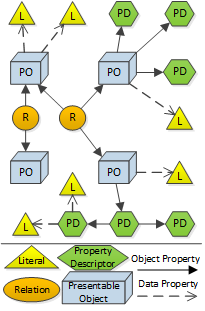 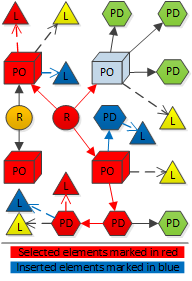 24
Content Customization PatternsComposition
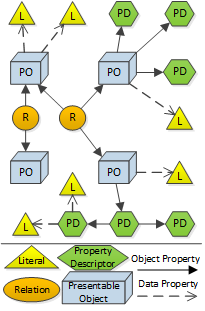 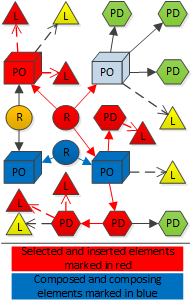 25
Content Customization PatternsSelection + Projection + Extension + Composition
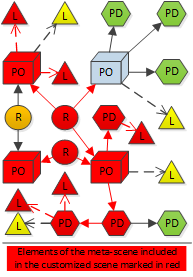 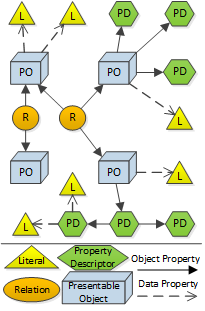 26
Example 1 – 3D meta-scene
{cpr:granary,...,cpr:badge} rdf:type cro:Mesh3D
{cpr:clayWoman,cpr:glassyWoman} rdf:type cro:Mesh3D ;
  cro:material {ms:clayMaterial,ms:glassMaterial}. 
{ms:clayMaterial,ms:glassMaterial} rdf:type {cro:TextureMaterial,cro:ColorMaterial} ;
  {cro:texture,cro:color} {"clay.png","green"} ;
  cro:transparency {0,0.7}. 
cpr:paintedWoman rdf:type cro:Mesh3D ; 
  cro:material ms:paintedWomanMaterial.
ms:paintedWomanMaterial rdf:type cro:TextureMaterial ... . 
{cpr:clayWoman,...,cpr:badge} cro:sensor {ms:touchSensor1,...,ms:touchSensor8}
{cpr:stand1,...,cpr:stand8}
  rdf:type cro:StructuralComponent ;
  cro:includes {ms:cylinder1,...,ms:cylinder8} , {ms:box1,...,ms:box8}.
{ms:cylinder1,...,ms:cylinder8,ms:box1,...,ms:box8}
  rdf:type {cro:Cylinder,cro:Box} ;
  cro:size {ms:size1,...,ms:size16} ;
  cro:position {ms:pos1,...,ms:pos16}.
{ms:size1,...,ms:size16} 
  rdf:type cro:Vector ;
  cro:x "..." ;
  cro:y "..." ;
  cro:z "...".
{ms:pos1,...,ms:pos16} 
  rdf:type cro:Vector ; ... . 
{cpr:stand1,...,cpr:stand8}  cro:position {ms:stand1Pos,...,ms:stand8Pos}. 
{ms:stand1Pos,...,ms:stand8Pos} 
  rdf:type cro:Vector ;... . 
cpr:granary cro:includes {cpr:clayWoman,...,cpr:badge} , {cpr:stand1,...,cpr:stand8}.
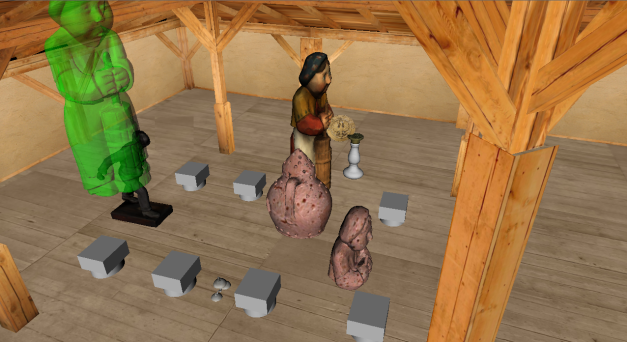 27
Example 1 – Customization
Customized 3D scenes
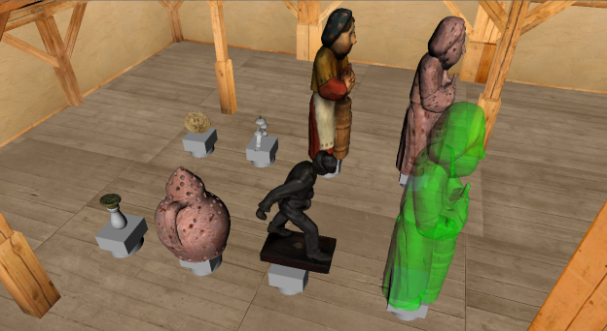 3D meta-scene
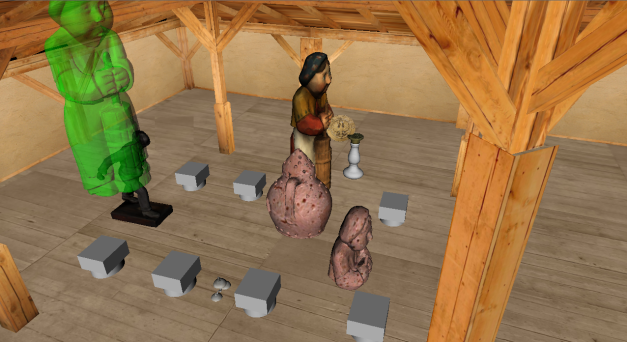 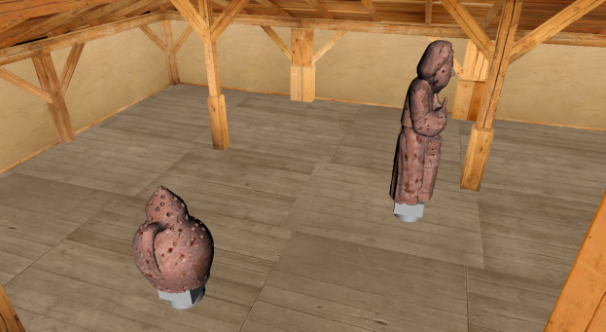 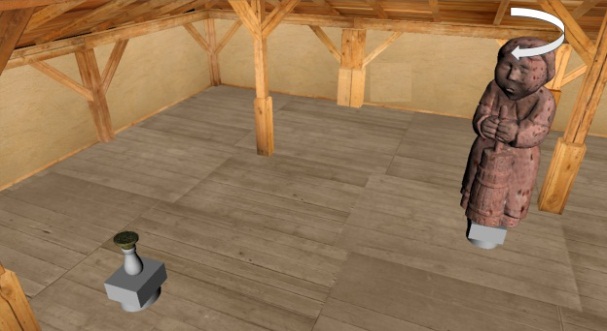 28
Query 1 – Assign every artifact to a stand
dso:granary rdf:type GlobalSelector. 
dso:Property rdfs:subPropertyOf GlobalProjector. 
q:standsOn(A, B) :- dso:Artifact(A), dso:Stand(B), q:notOnOthers(A), q:nothingOnIt(B).
q:notOnOthers(A) :- q:standsOn(A, B), !, fail(). 
q:notOnOthers(A).
q:nothingOnIt(B) :- q:standsOn(A, B), !, fail(). 
q:nothingOnIt(B). 

x(A, AX) :- q:standsOn(A, B), x(B, BX), 	AX = BX.
z(A, AZ) :- 	q:standsOn(A, B), z(B, BZ), 	AZ = BZ.	
y(A, AY) :-	q:standsOn(A, B), y(B, BY), 
	height(B, BHeight),   	height(A, AHeight), 
	AY = BY+(AHeight+BHeight)/2.
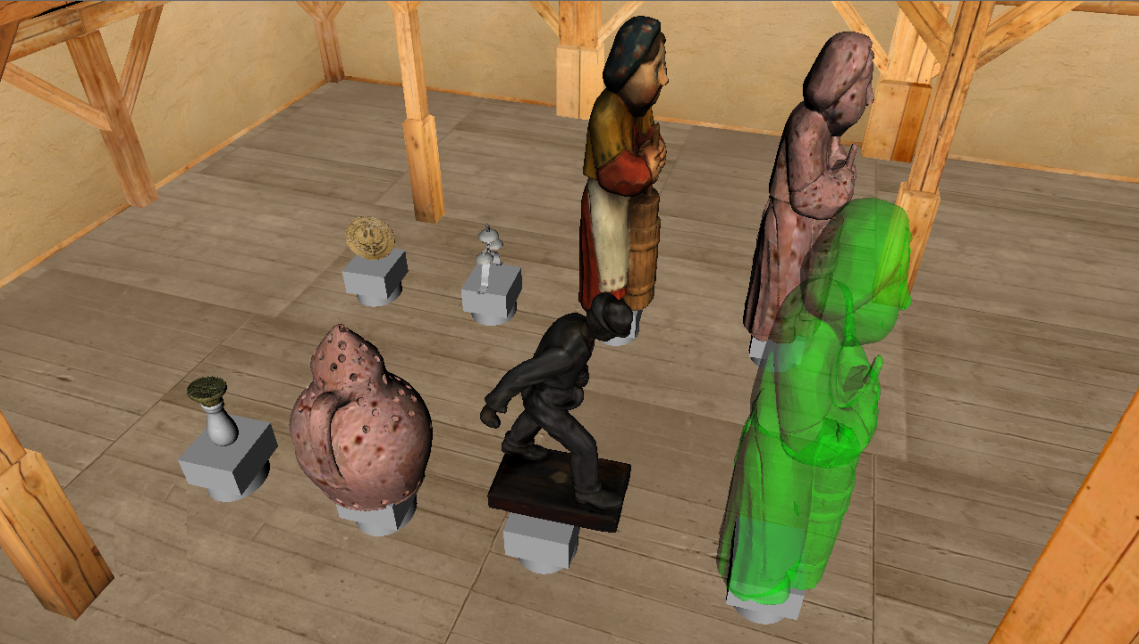 29
Query 2 – Select only clay artifacts and their stands
q:ClayObject
  rdf:type owl:Class ; 
  rdfs:subClassOf GlobalSelector.
  owl:equivalentClass
    [ rdf:type owl:Restriction ;
      owl:onProperty dso:madeOf ; 
      owl:hasValue "clay" ] ; 
      
q:isStandFor rdf:type rdf:Property ; 
  owl:inverseOf dso:standsOn. 
      
q:SelectedStand
  rdf:type owl:Class ; 
  rdfs:subClassOf GlobalSelector.
  owl:equivalentClass
    [ rdf:type owl:Restriction ;
      owl:onProperty q:isStandFor ; 
      owl:someValuesFrom q:ClayObject ] ; 
      
dso:standsOn rdfs:subPropertyOf GlobalProjector. 
dso:madeOf rdfs:subPropertyOf GlobalProjector.
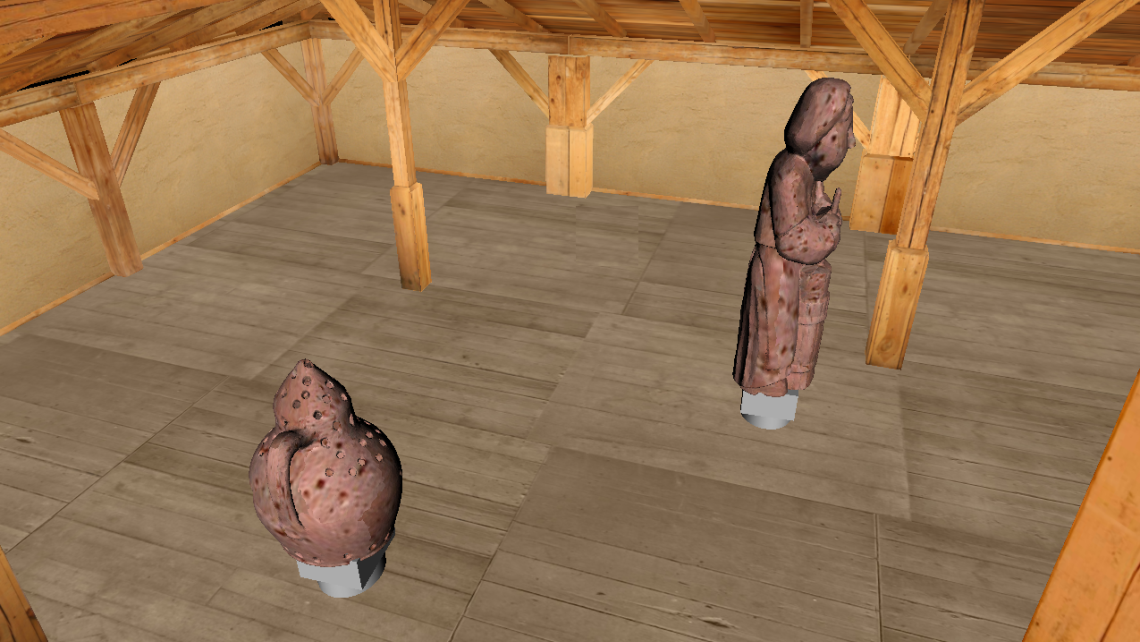 30
Query 3 – Select artifacts with maximal distance and add interaction
dso:Property rdfs:subPropertyOf GlobalProjector. 

q:remote(A, B) :-
  x(A, AX), x(B, BX), z(A, ZX), z(B, ZX), 
  Distance^2 = (AX-BX)^2 + (AZ-BZ)^2,
  maximal(Distance^2). 
GlobalSelector(A) :- q:remote(A, B).
q:ClayObject rdfs:subClassOf
  [ rdf:type owl:Restriction ;
    owl:onProperty sensor ;
    owl:onClass q:TouchSensor ;
    owl:qualifiedCardinality 1 ]. 
    
q:TouchSensor rdf:type owl:Class ; 
  rdfs:subClassOf TouchSensor ,
  [ rdf:type owl:Restriction ;
    owl:onProperty activates ; 
    owl:onClass q:RotatingInterpolator ;
    owl:qualifiedCardinality 1 ].

q:TimeSensor rdf:type owl:Class ; 
  rdfs:subClassOf TimeSensor,
  [ rdf:type owl:Restriction ;
    owl:onProperty interval ; 
    owl:hasValue 3 ]. 
 
q:RotatingInterpolator rdf:type owl:Class ; 
  rdfs:subClassOf OrientationInterpolator ,
  [ rdf:type owl:Restriction ;
    owl:onProperty key ; 
    owl:hasValue "0 1.5 3" ] ,
  [ rdf:type owl:Restriction ;
    owl:onProperty keyValue ; 
    owl:hasValue"0 0 0 0 3.14 0 0 0 0"],
  [ rdf:type owl:Restriction ;
    owl:onProperty controller ; 
    owl:onClass q:TimeSensor ;
    owl:qualifiedCardinality 1 ].
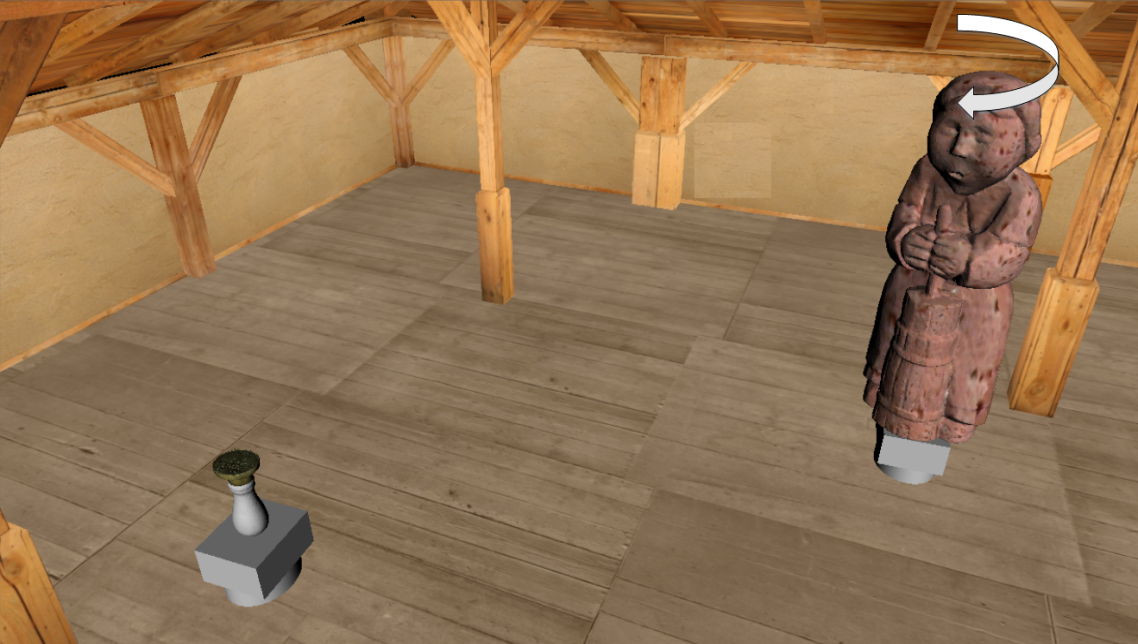 31
Implementation System architecture
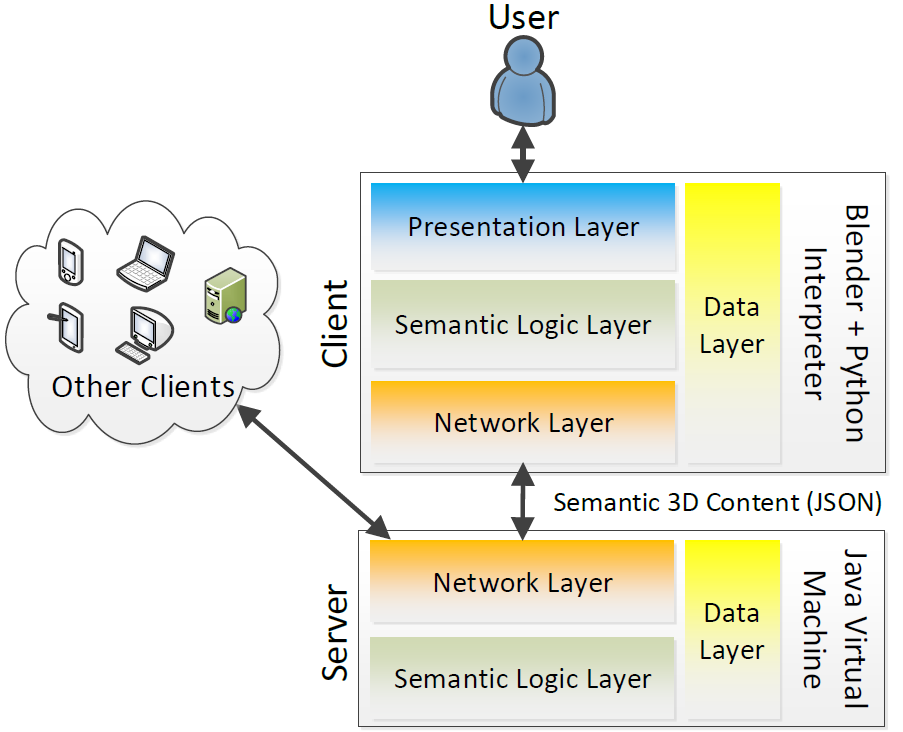 32
Implementation Client – Content authoring
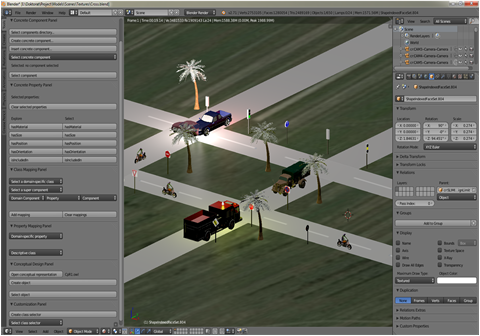 33
Implementation Client – Scene generation
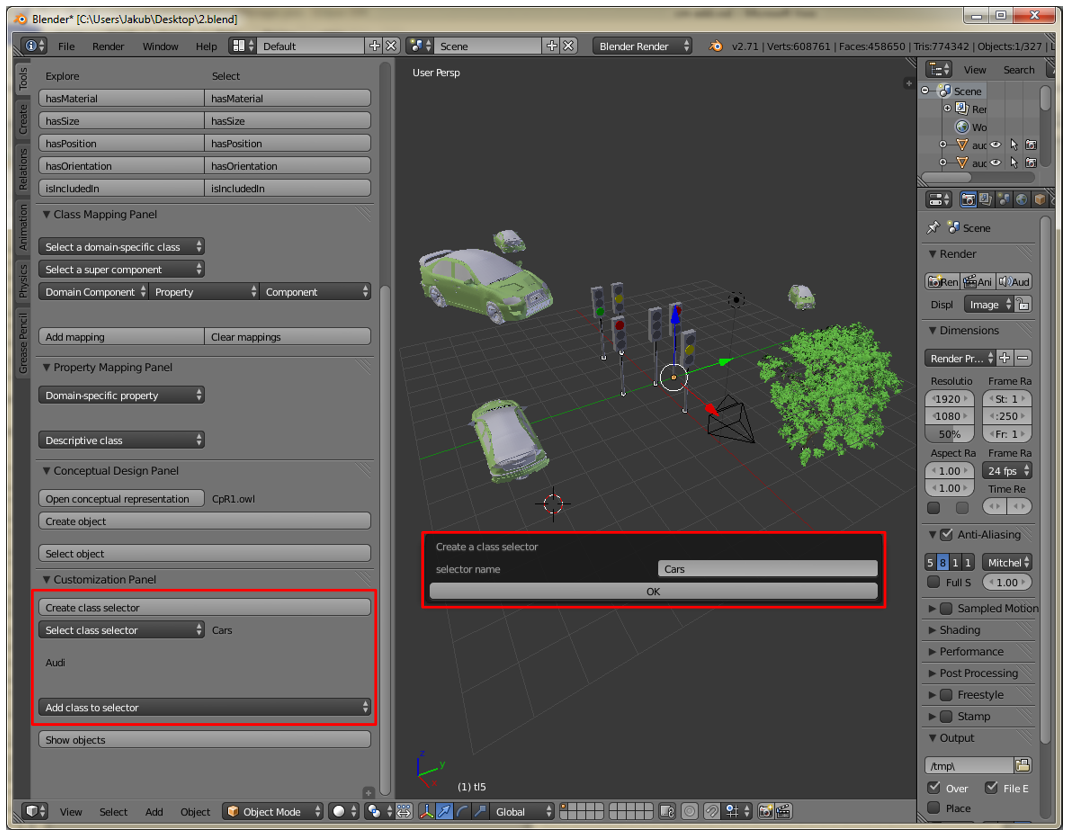 34
Example 2 – City models
3D meta-scenes
Customized 3D scenes
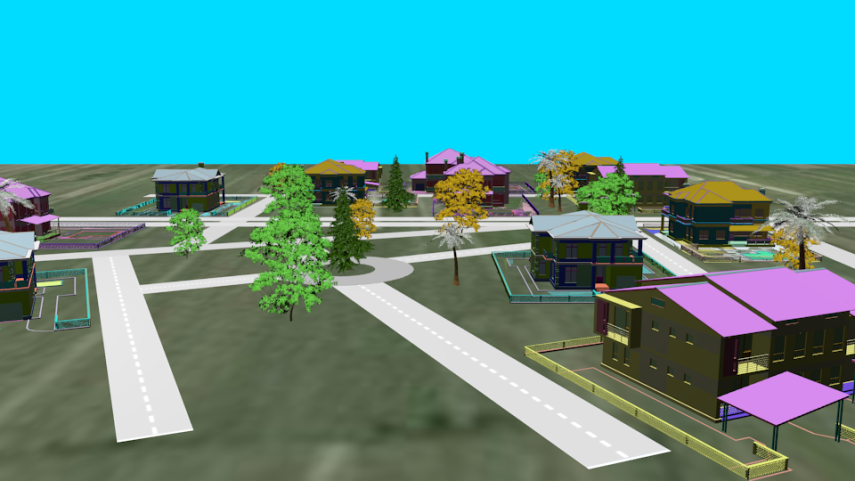 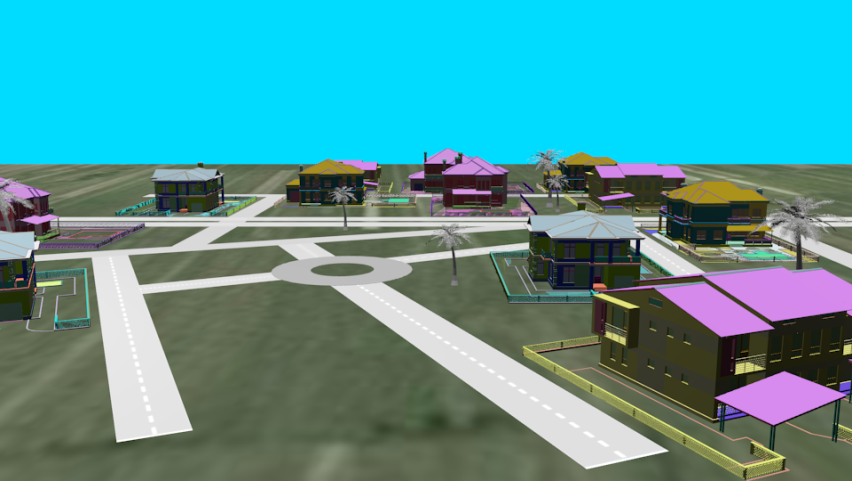 Only palm trees
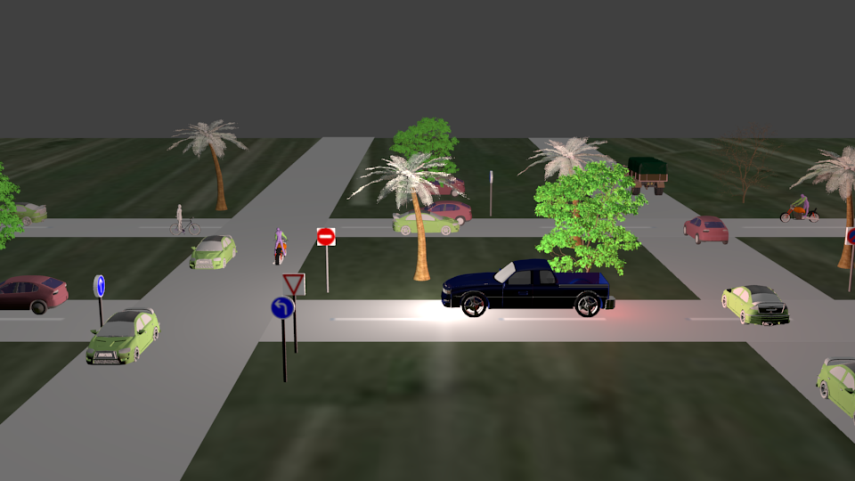 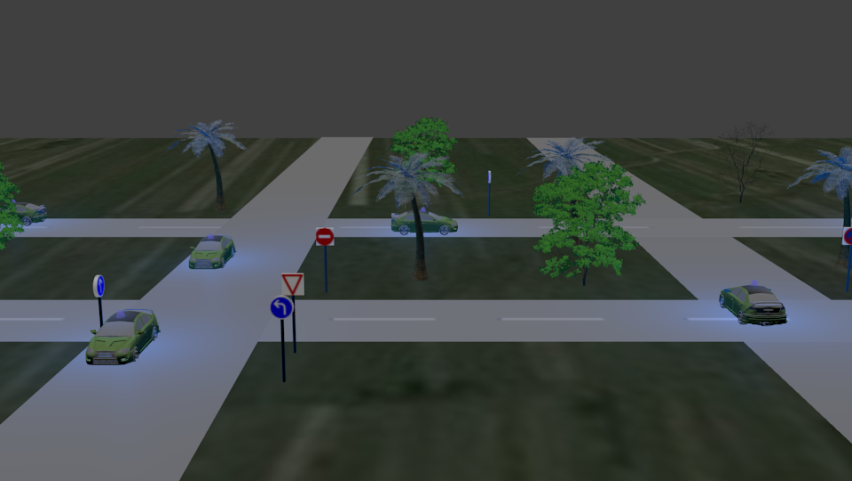 Only privileged cars
35
Example 2 – City models
3D meta-scenes
Customized 3D scenes
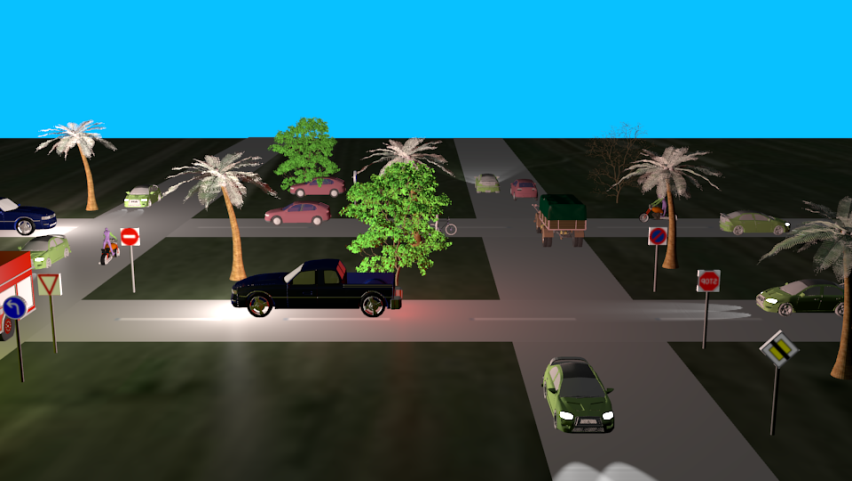 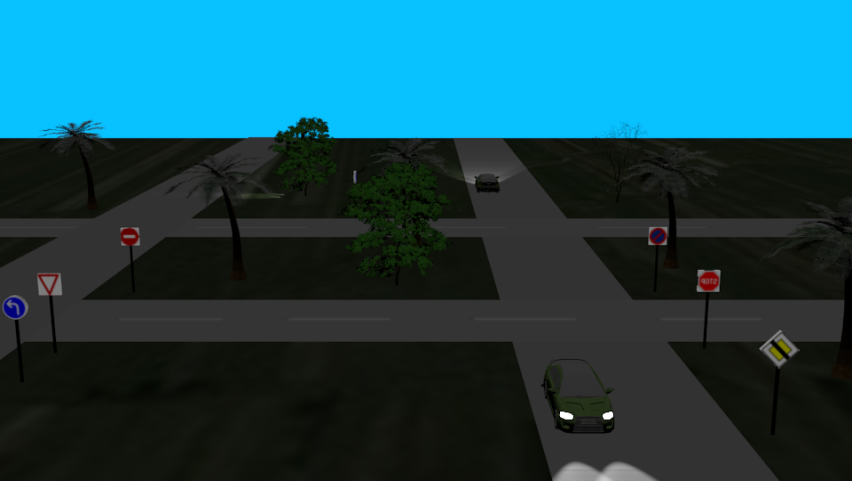 Only cars with high beam
Only warning and prohibition signs and passenger cars
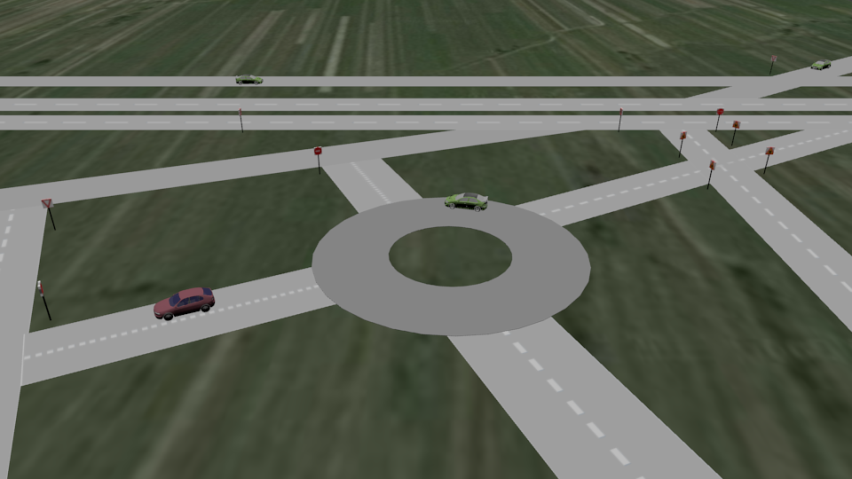 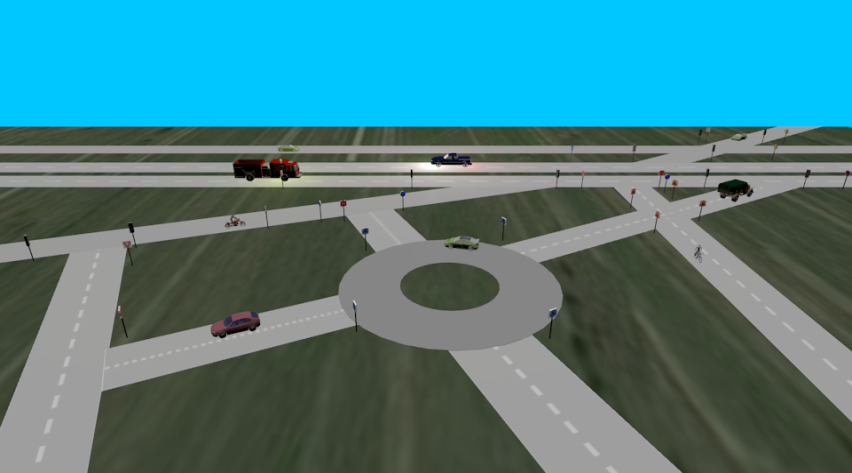 36
Conclusions and Future Works
Advantages of the presented approach
Complex content customization mechanisms
Operation of a high-level of abstraction
Use of indirect knowledge 
Platform- and standard- independence
Compliance with the semantic web standards
Future works
Implementation of remaining content generation patterns in the authoring tool
Evaluation in terms of size and complexity of 3D content
On-demand generation of rule-based descriptions of content behavior
Support for the four-dimensional space (including time)
Support for context – personalization and adaptation of 3D content
37
Semantic Query-based Generation of Customized 3D Scenes
Thank you for your attention
Krzysztof Walczak, Jakub Flotyński
Department of Information Technology
Poznań University of Economics, Poland 

[walczak, flotynski]@kti.ue.poznan.pl